Защита конструктаинтегрированного занятия по развитию мелкой моторики рук через художественное творчество для детей раннего возраста «Пушистая кошечка »
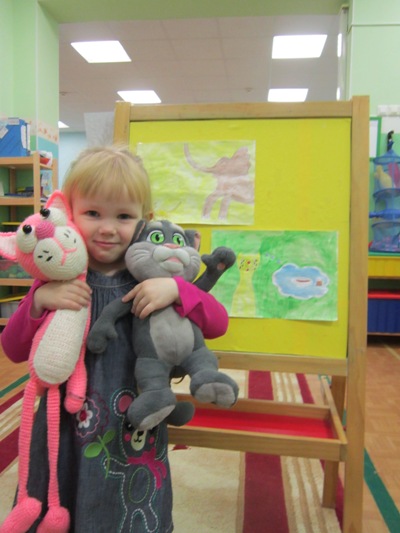 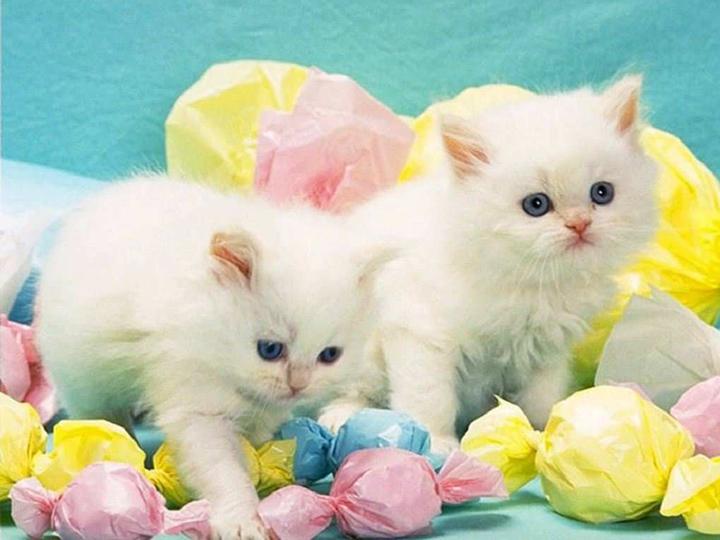 Нижний Тагил  
2016
Основное направление моей деятельности
работа по  эффективному воспитанию и всестороннему развитию личности ребенка через обогащение чувственного опыта детей.
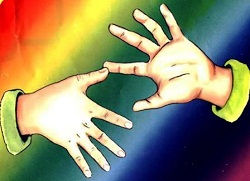 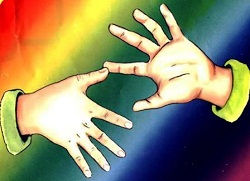 «Пушистая кошечка »
Учебно-методический комплект:
Климова, Е.П. "Художественно эстетическое развитие дошкольников. Интегрированные занятия" / Е.П. Климова. – Волгоград: "Учитель", 2007.– 77с. 
Козакова, Т.Г. «Развивайте у дошкольников творчество» /Т.Г. Козакова. - Москва, «Просвещение» 1985.-260 с. 
Комарова, Т.С. Зырянова О.Ю. «Преемственность в формировании художественного творчества детей» / Т.С. Комарова, О.Ю. Зырянова. – Москва: педагогическое общество России, 2002. 
Творчество детей в работе с различными материалами, Брыкина Е.К., М. 1998г
Выготский, Л.С. «Воображение и творчество в детском возрасте» /Л.С. Выготский. - Москва: «Просвещение», 1991. -168 с.
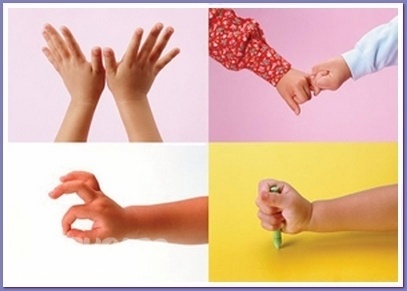 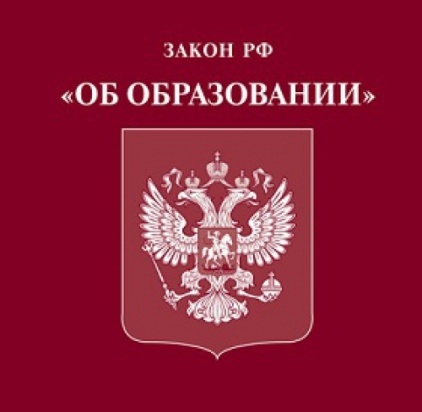 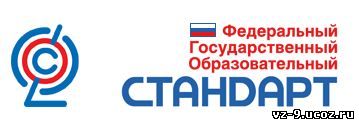 Цель: обогащение чувственного опыта детей о многообразии свойств предметов окружающего мира через знакомство с техникой «коллаж».
 Задачи:
ОБУЧАЮЩИЕ: формировать умение обследовать предметы, учить детей рвать салфетку и наклеивать; активизировать в речи детей прилагательные: игривый, ласковый, маленький, пушистый, мягкий.
РАЗВИВАЮЩИЕ: развивать и укреплять мелкую моторику рук, наблюдательность, координации движений. 
ВОСПИТАТЕЛЬНЫЕ: -       воспитывать у детей желание участвовать в играх эстетической направленности; вызвать отклик на отдельные          эстетические свойства и качества       з                                    предметов;
                                          совершать самостоятельный выбор
                                          материалов для выполнения работы.
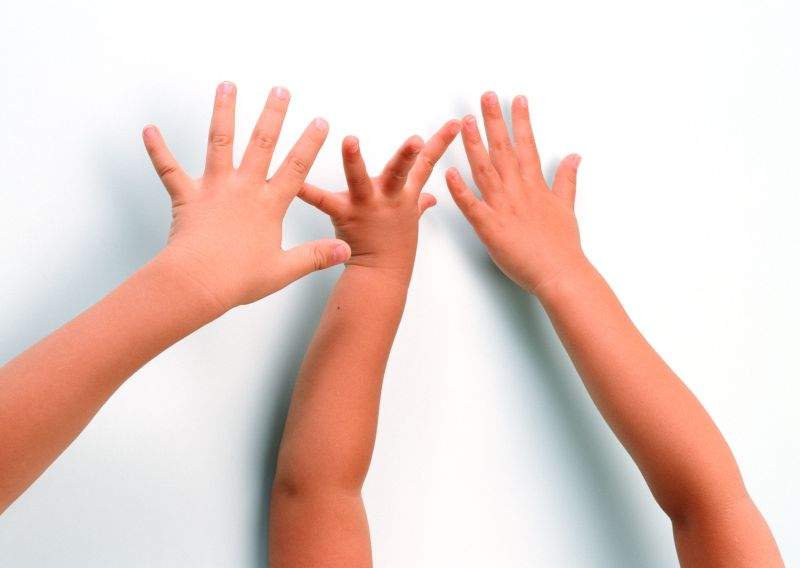 Методическое обеспечение:
Музыкальный центр; запись «Два кота», «Котенок», «Кисонька»;  
салфетки белого, жёлтого цвета; 
сюрпризная коробка с кусочками разных материалов;
картонные карточки на каждого ребенка;
 полоски черной бумаги; 
стразы;
клей;
игрушка кошка.
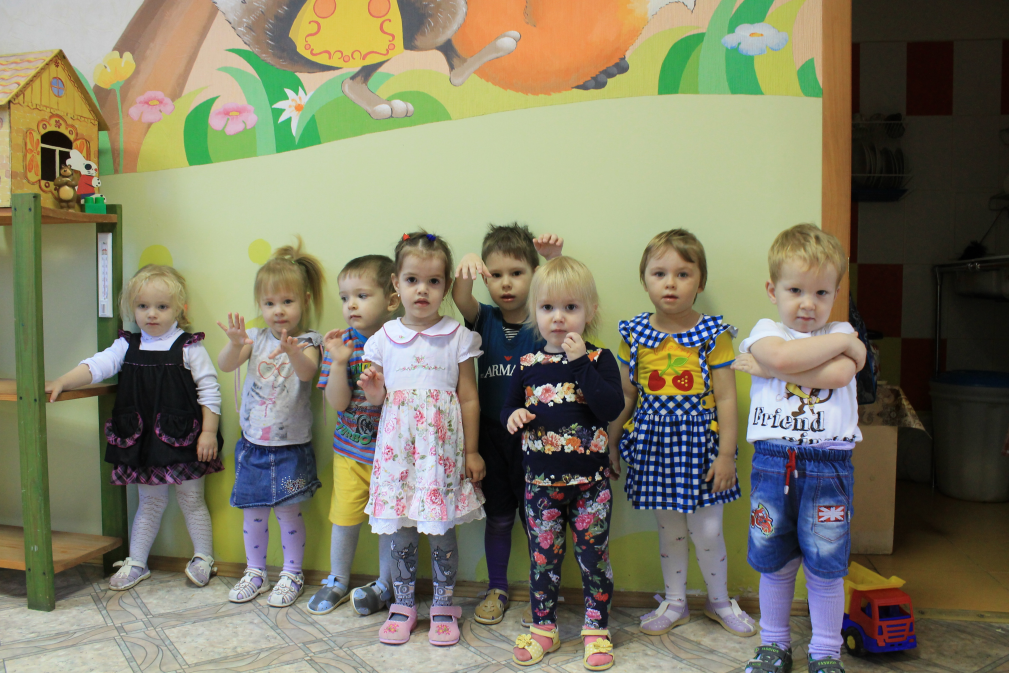 Целеполагание (организационный) этап занятия
- ситуативный разговор
- игра с кошкой
-Создаёт эмоционально благоприятный настрой на общение.
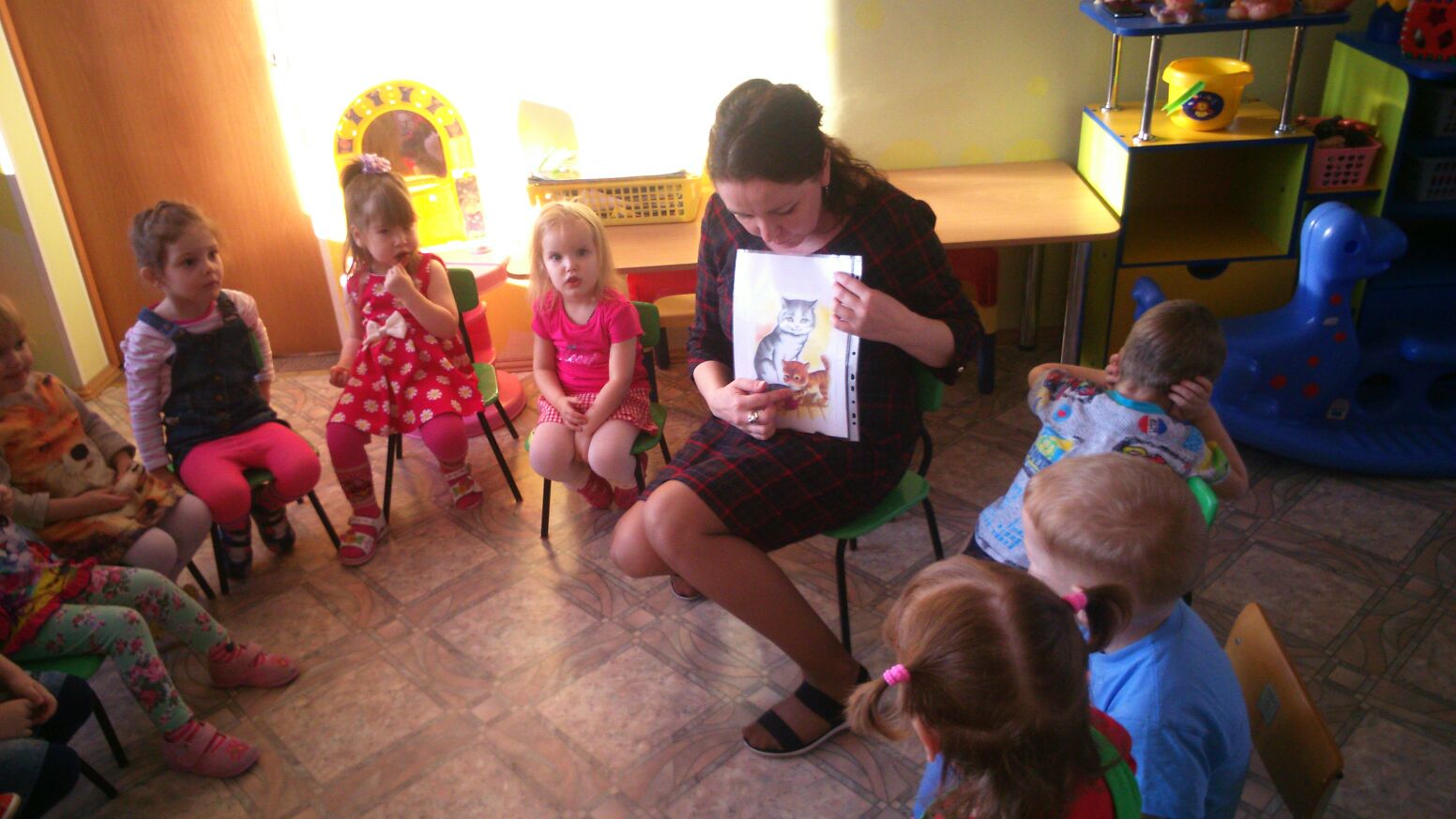 Планирование деятельности(мотивационный этап занятия)
Стимулирование детей к деятельности;
Проблематизация содержания и деятельности. деятельности.
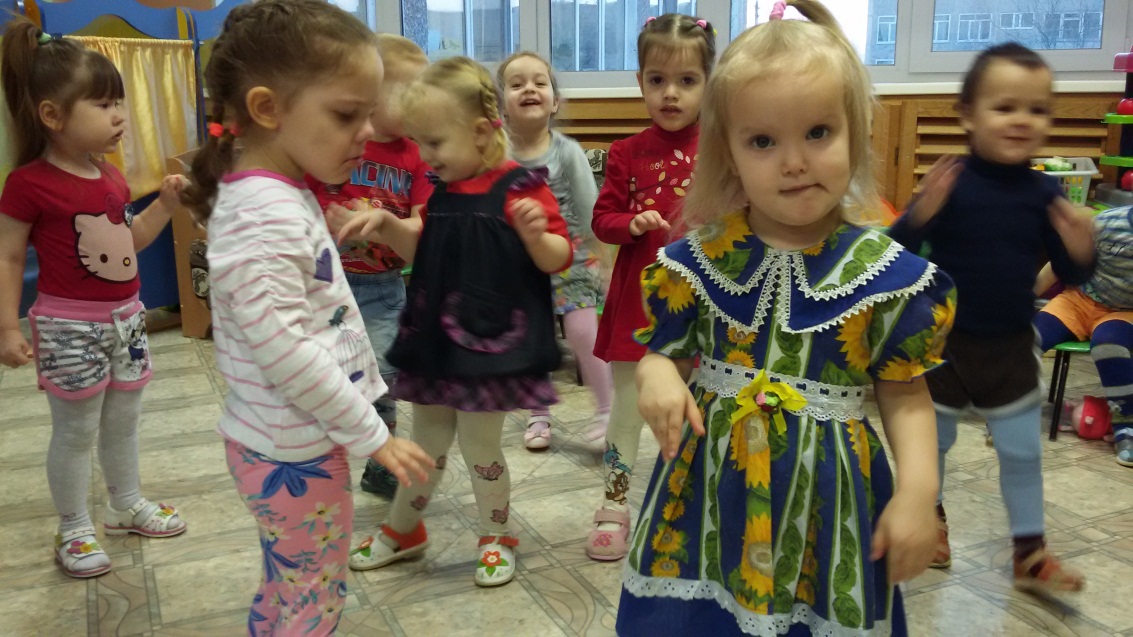 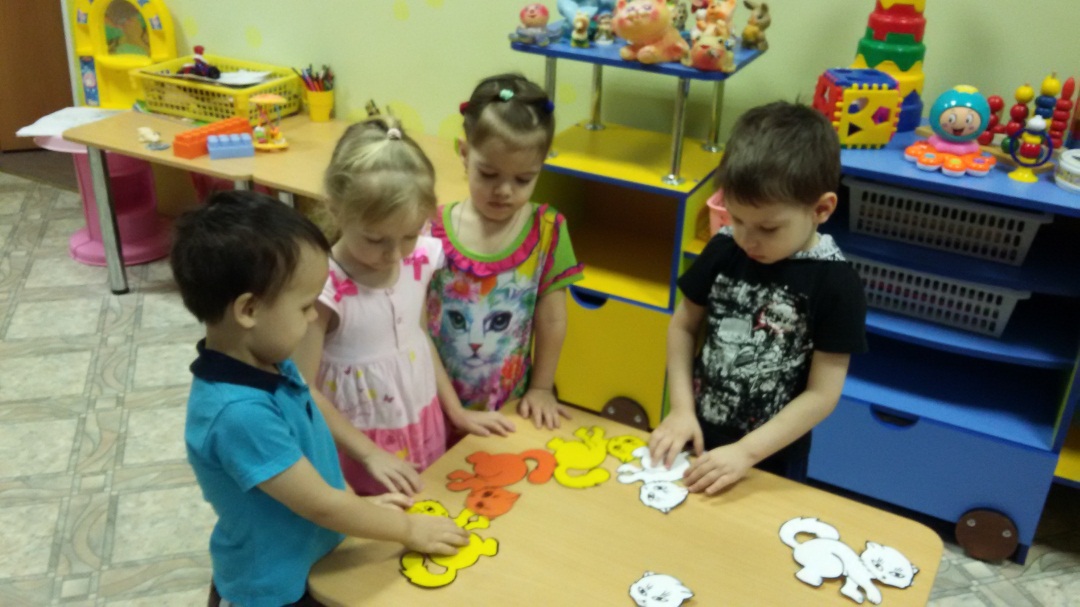 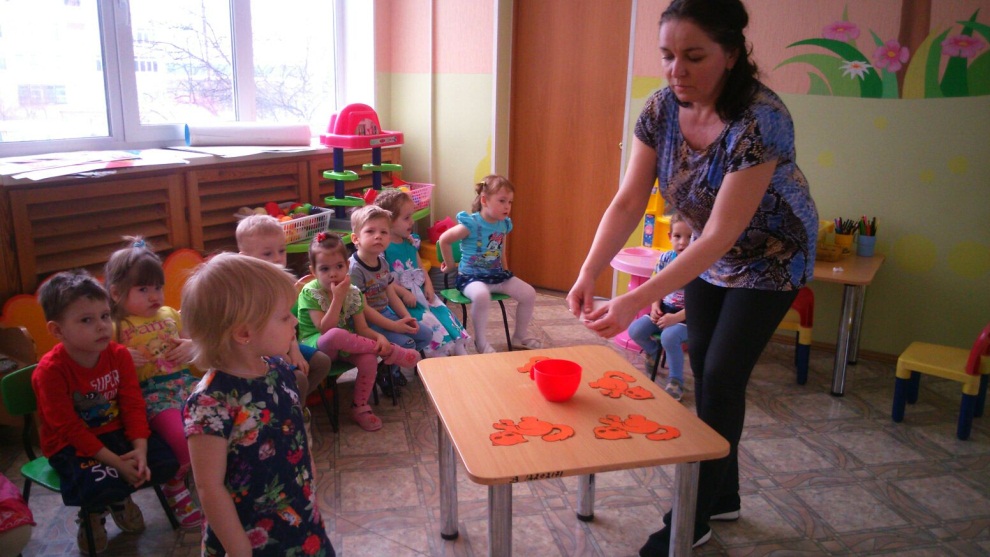 Физкультминутка Эмоциональный настрой на дальнейшую совместную деятельность.
Основной этап занятия
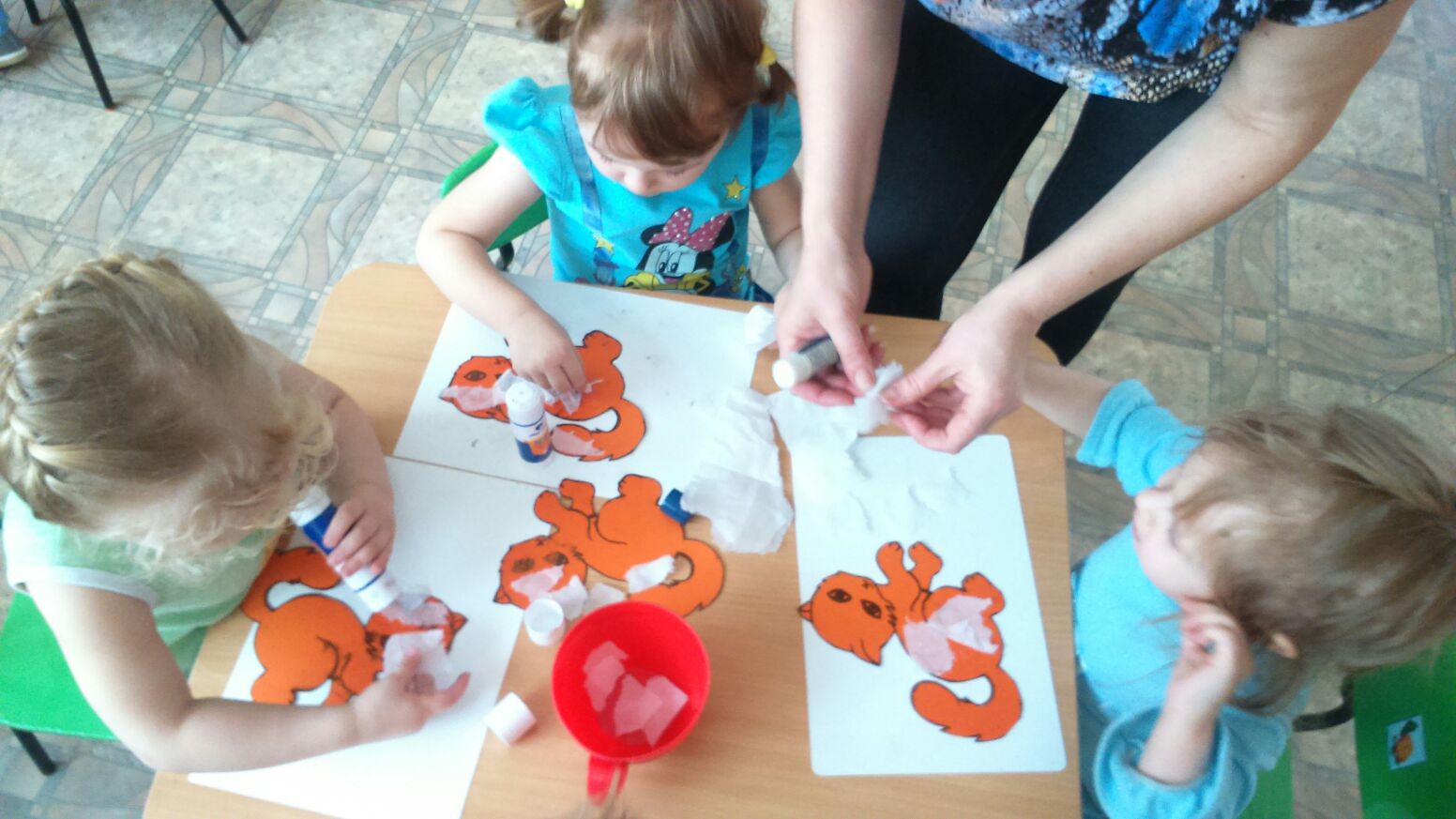 Упражнение  «ладошки» для самомассажа ;
- Наклеивание нарванных салфеток на приготовленные карточки
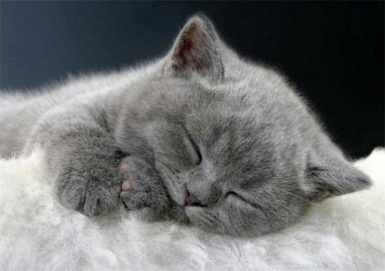 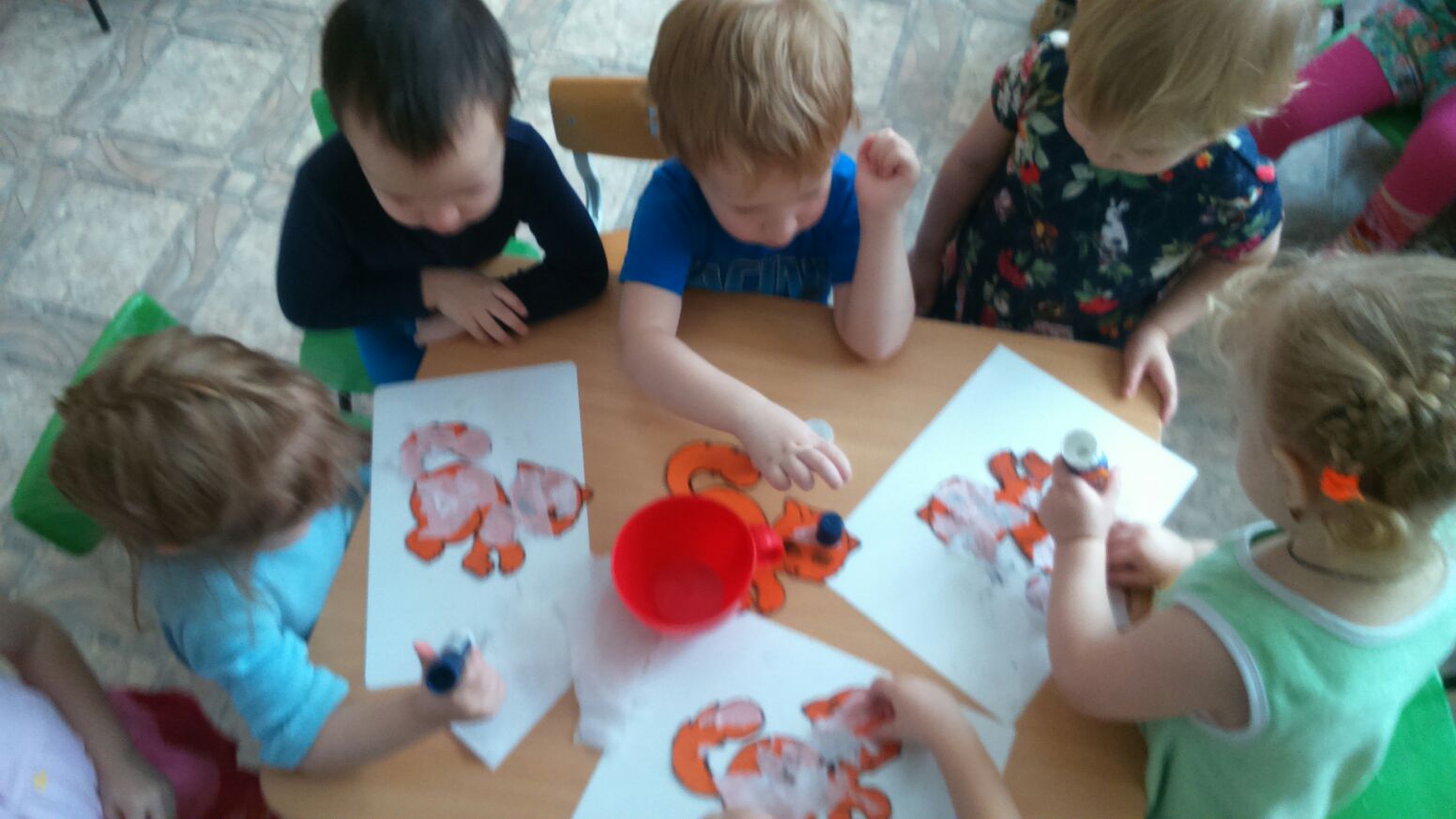 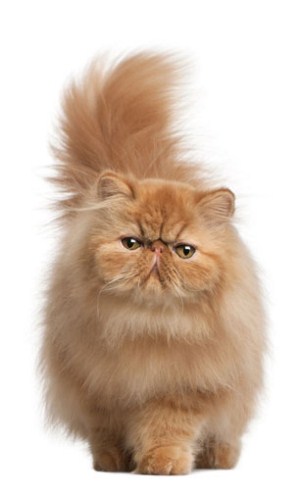 Контроль, коррекция(практическая часть)
Самостоятельная работа дошкольников на занятии
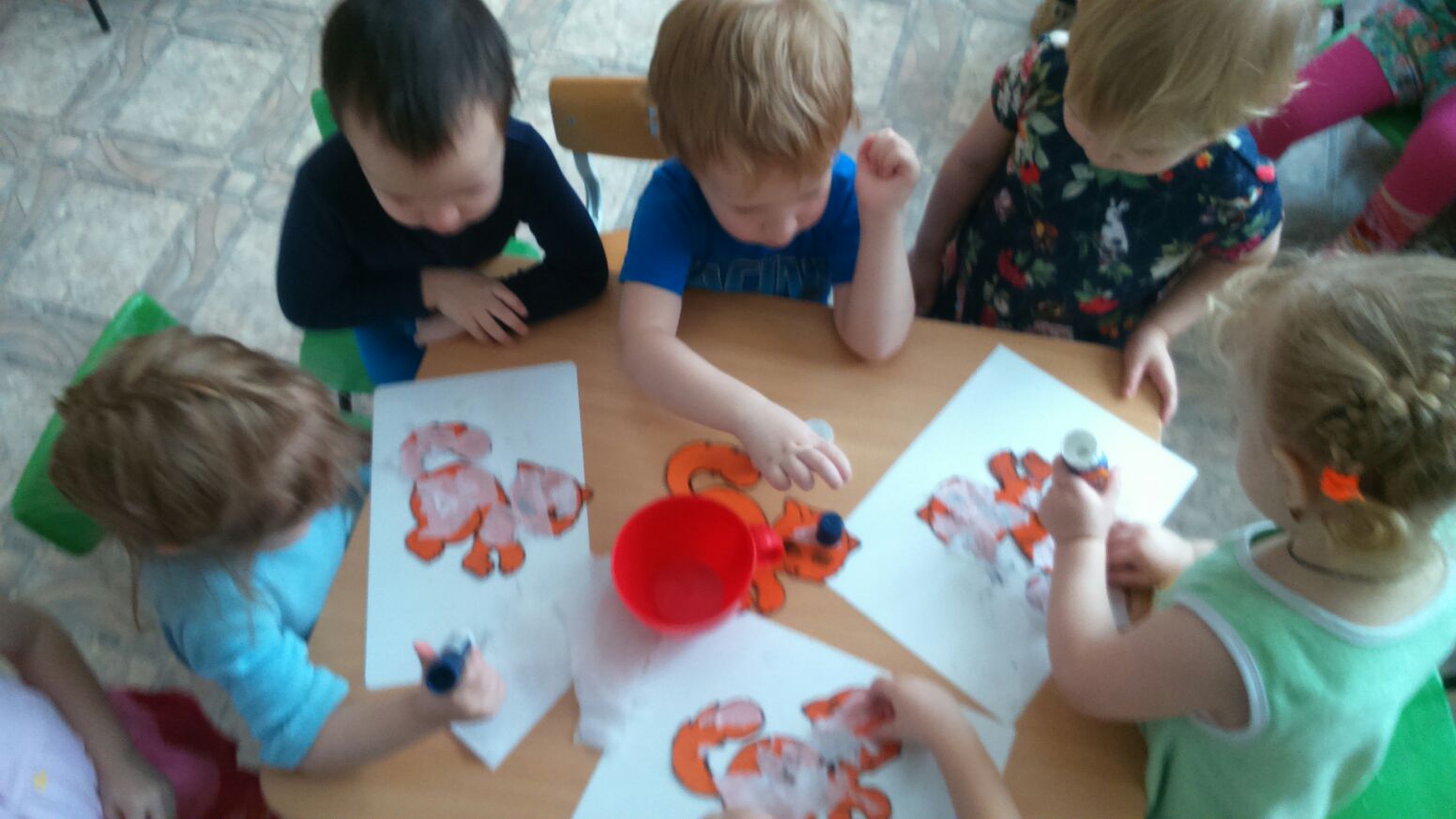 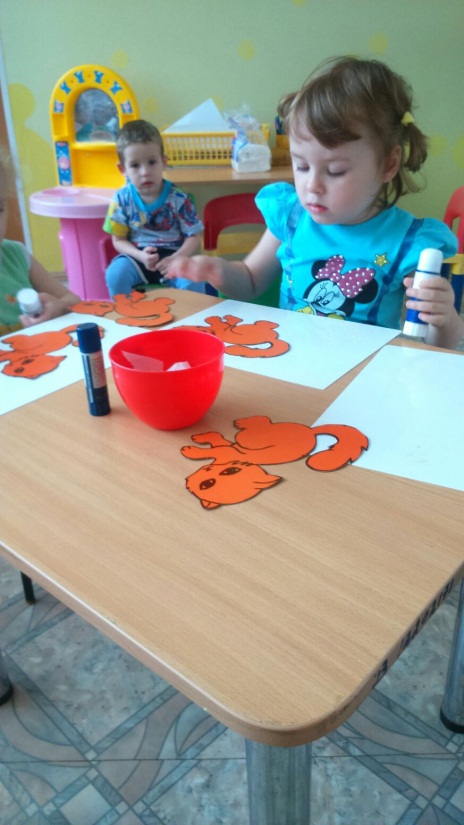 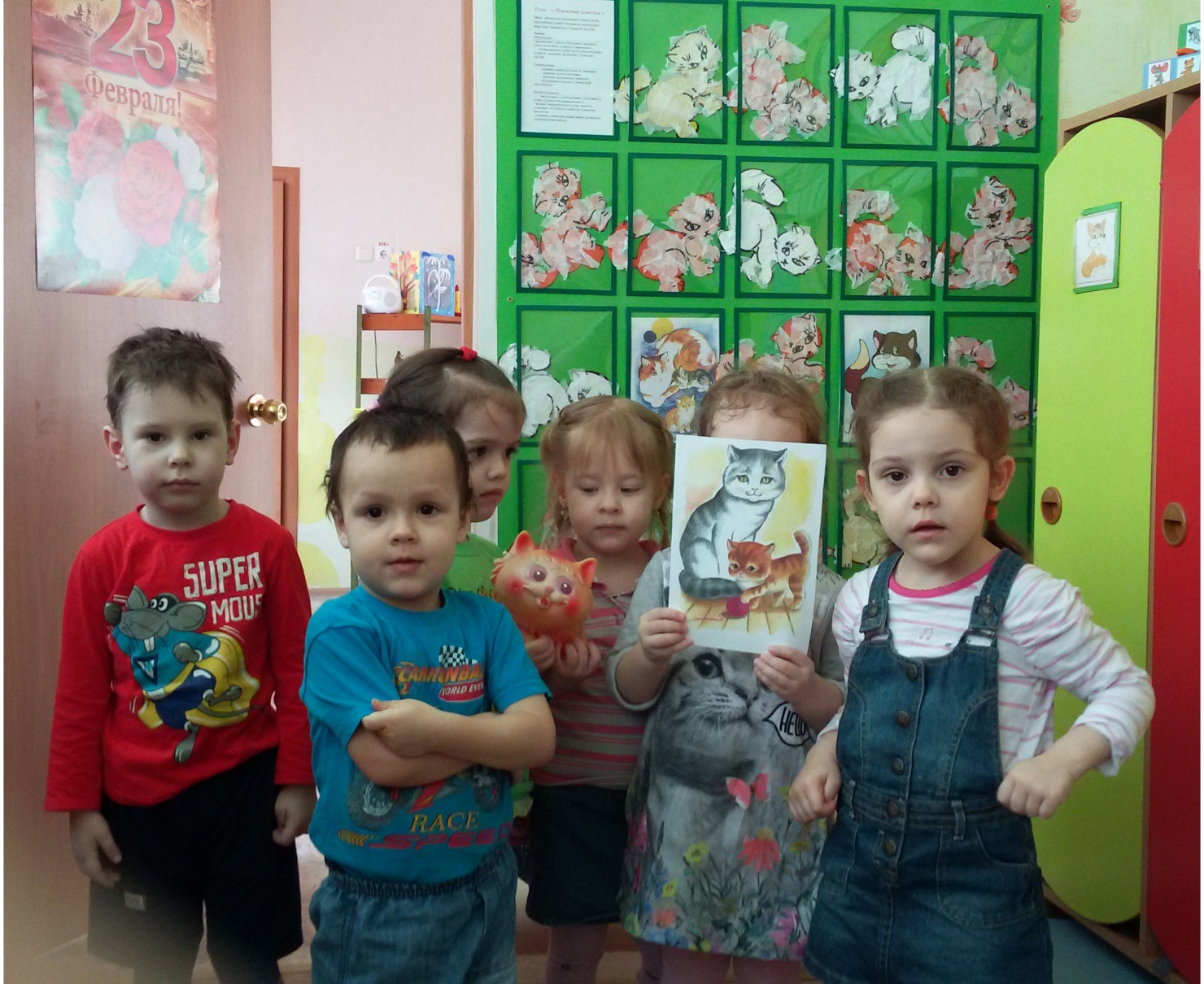 общий вывод по работе -смотрим, что получилось
Рефлексия(итоговый) этап занятия
- Итог творческой и образовательной деятельности

- Чтение стихотворения
Использованы технологии
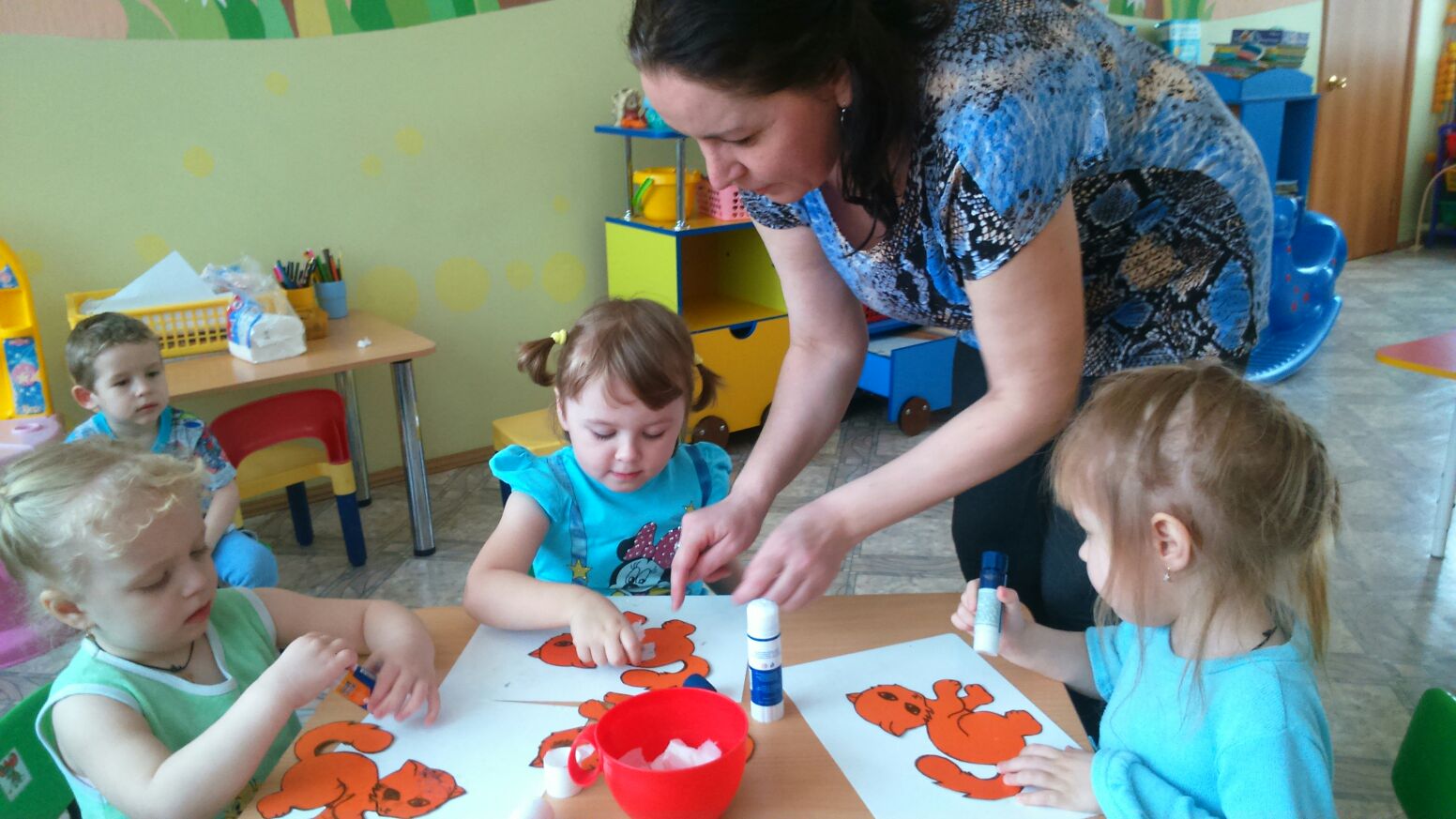 Достигнуты следующие результаты:
Ребята активны в совместной деятельности, в разговоре.
 Откликаются на происходящее, проявляют эмоциональную отзывчивость.
Ребята умеют взаимодействовать со сверстниками в процессе выполнения работы; 
Умеют  внимательно слушать и активно обсуждать,   задавать вопросы и отвечать на них в пределах своей осведомленности и опыта; 
Умеют делиться с воспитателем и детьми своими впечатлениями, мыслями;
Применяют  усвоенные знания по работе с тестом и развитию мелкой моторики  в  самостоятельной деятельности; аппликации изготовлении кошки; 
Стремятся личными усилиями решить заданную задачу; 
Умеют самостоятельно делать выводы и классифицировать полученные знания;
Знают и активно используют игры и упражнения для развития мелкой моторики.
Спасибо за внимание!